Esitluse pealkiri
Nimi
xx.xx.xxxx
Esitluse pealkiri
nimi
xx.xx.xxxx
Esitluse pealkiri
nimi
xx.xx.xxxx
Esitluse pealkiri
nimi 
xx.xx.xxxx
Esitluse pealkiri
nimi 
xx.xx.xxxx
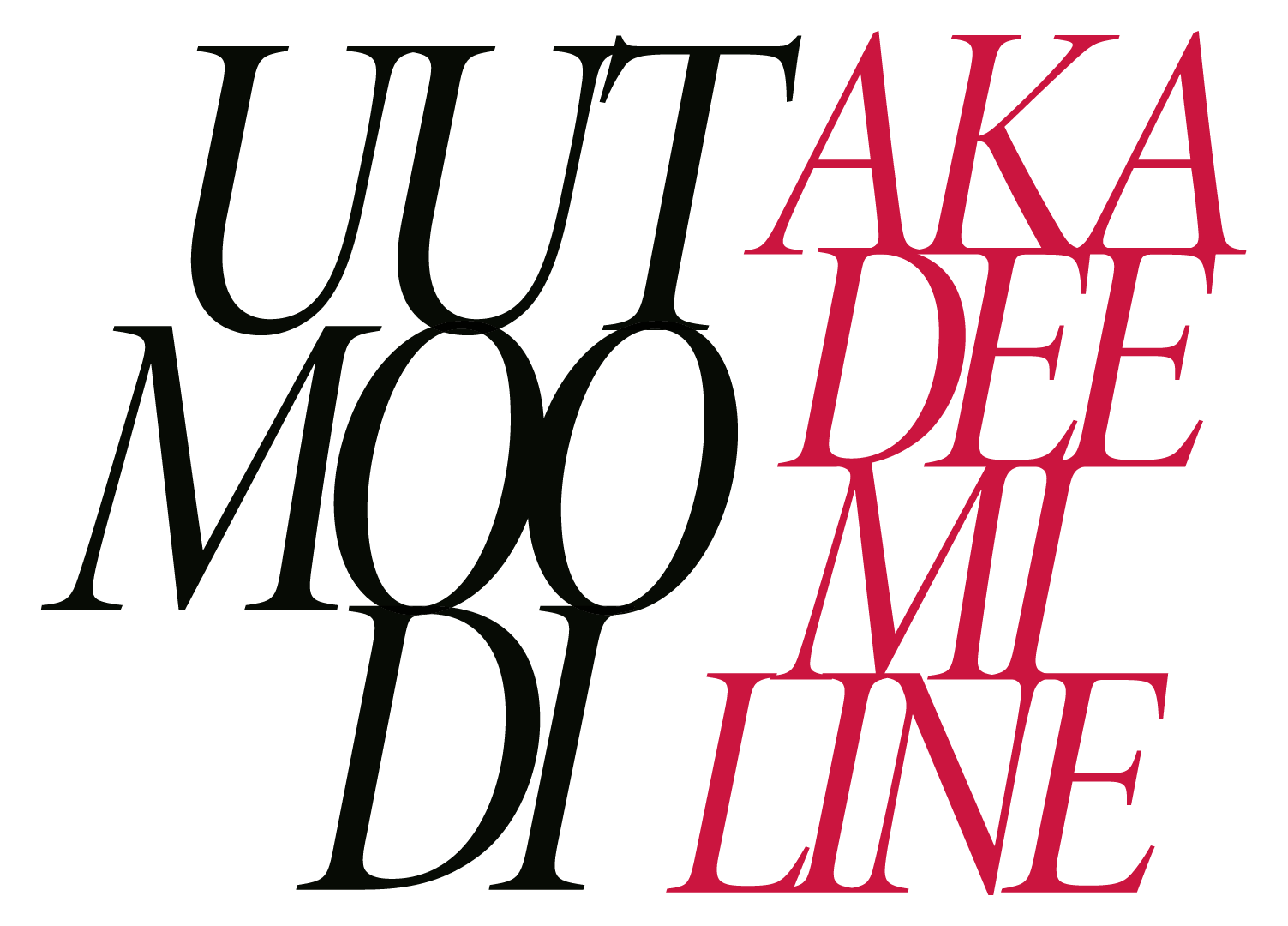 Pealkiri nelja viie sõnaga
Pealkiri nelja või viie sõnaga
Pealkri nelja viie sõnaga
Ut wisi enim ad minim veniam, quis nostrud exercia tation ullamcorper
Pealkiri nelja või viie sõnaga
Ut wisi enim ad minim veniam, quis nostrud exercia tation ullamcorper
Pellentesque elementum vulputate turpis, eu dapibus mi viverra in. Duis auctor cursus congue. Fusce sit amet risus non justo rhoncus malesuada.
pealkiri
Lorem ipsum dolor sit amet, consectetur adipiscing elit. Aliquam sit amet fermentum lorem. 
Ut tempor leo vel risus commodo rutrum. Aenean a dolor justo. 
Duis luctus est eget nulla facilisis venenatis. Sed interdum ac enim eget accumsan.
pealkiri
Lorem ipsum dolor sit amet, consectetur adipiscing elit. Aliquam sit amet fermentum lorem. 
Ut tempor leo vel risus commodo rutrum. Aenean a dolor justo. 
Duis luctus est eget nulla facilisis venenatis. Sed interdum ac enim eget accumsan.
Kaks veergu
Velit
Molestie
Nostrud
Nonummy
Commodo
Ipsum
Lobortis
Autem
Kaks veergu
Lorem ipsum dolor sit amet, consectetur adipiscing elit. Aliquam sit amet fermentum lorem. Ut tempor leo vel risus commodo rutrum.
Aenean a dolor justo. Duis luctus est eget nulla facilisis venenatis. Sed interdum ac enim eget accumsan. Praesent venenatis quam nunc, id porttitor augue maximus.
vahepelakiri
1
Lorem ipsum dolor sit amet, consectetur adipiscing elit.
2
Aliquam sit amet fermentum lorem.
3
Ut tempor leo vel risus commodo rutrum.
mõte
Lorem ipsum dolor sit amet, consectetur adipiscing elit. 
Aliquam 
sit amet 
fermentum
mõte
Lorem ipsum dolor sit amet, consectetur adipiscing elit. 
Aliquam 
sit amet 
fermentum
mõte
Lorem ipsum dolor sit amet, consectetur adipiscing elit. 
Aliquam 
sit amet 
fermentum
vahepealkiri
Lorem ipsum dolor sit amet, consectetur adipiscing elit.
Kuni nelja realine pealkiri
Lorem ipsum dolor sit amet, consectetur adipiscing elit. Aliquam sit amet fermentum.
Lorem ipsum dolor sit amet, consectetur adipiscing elit. Aliquam sit amet fermentum lorem.
Kuni nelja realine pealkiri
Lorem ipsum dolor sit amet, consectetur adipiscing elit. Aliquam sit amet fermentum.
Lorem ipsum dolor sit amet, consectetur adipiscing elit. Aliquam sit amet fermentum lorem. Ut tempor leo vel risus commodo rutrum.
Pildiallkiri
Tabeli pealkiri
Tabeli allkiri
Tabeli pealkiri
Tabeli allkiri
Alampunkti tekst viie või kuue sõnaga
Alampunkti tekst viie või kuue sõnaga
Alampunkti tekst viie või kuue sõnaga
Alampunkti tekst viie või kuue sõnaga
Alampunkti tekst viie või kuue sõnaga
Alampunkti tekst viie või kuue sõnaga
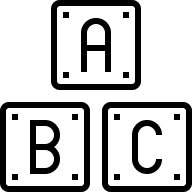 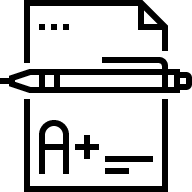 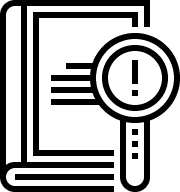 Alampunkti tekst viie või kuue sõnaga
Alampunkti tekst viie või kuue sõnaga
Alampunkti tekst viie või kuue sõnaga
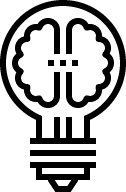 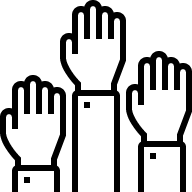 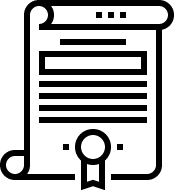 Alampunkti tekst viie või kuue sõnaga
Alampunkti tekst viie või kuue sõnaga
Alampunkti tekst viie või kuue sõnaga
Alampunkti tekst viie või kuue sõnaga
Alampunkti tekst viie või kuue sõnaga
Alampunkti tekst viie või kuue sõnaga
Alampunkti tekst viie või kuue sõnaga
Alampunkti tekst viie või kuue sõnaga
Alampunkti tekst viie või kuue sõnaga
Tänan kuulamast!
nimi
nimi@tlu.ee